স্বাগতম
শুভেচ্ছা
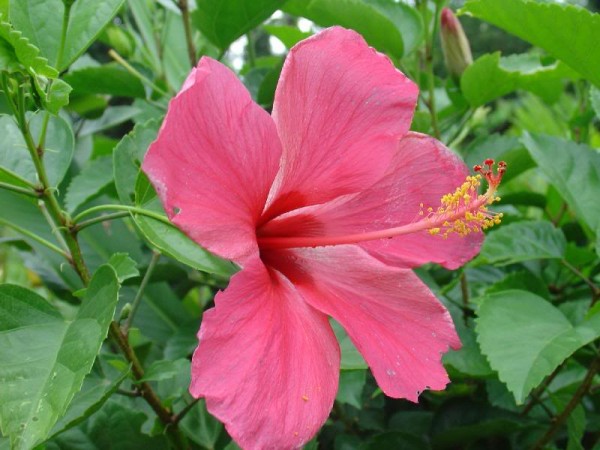 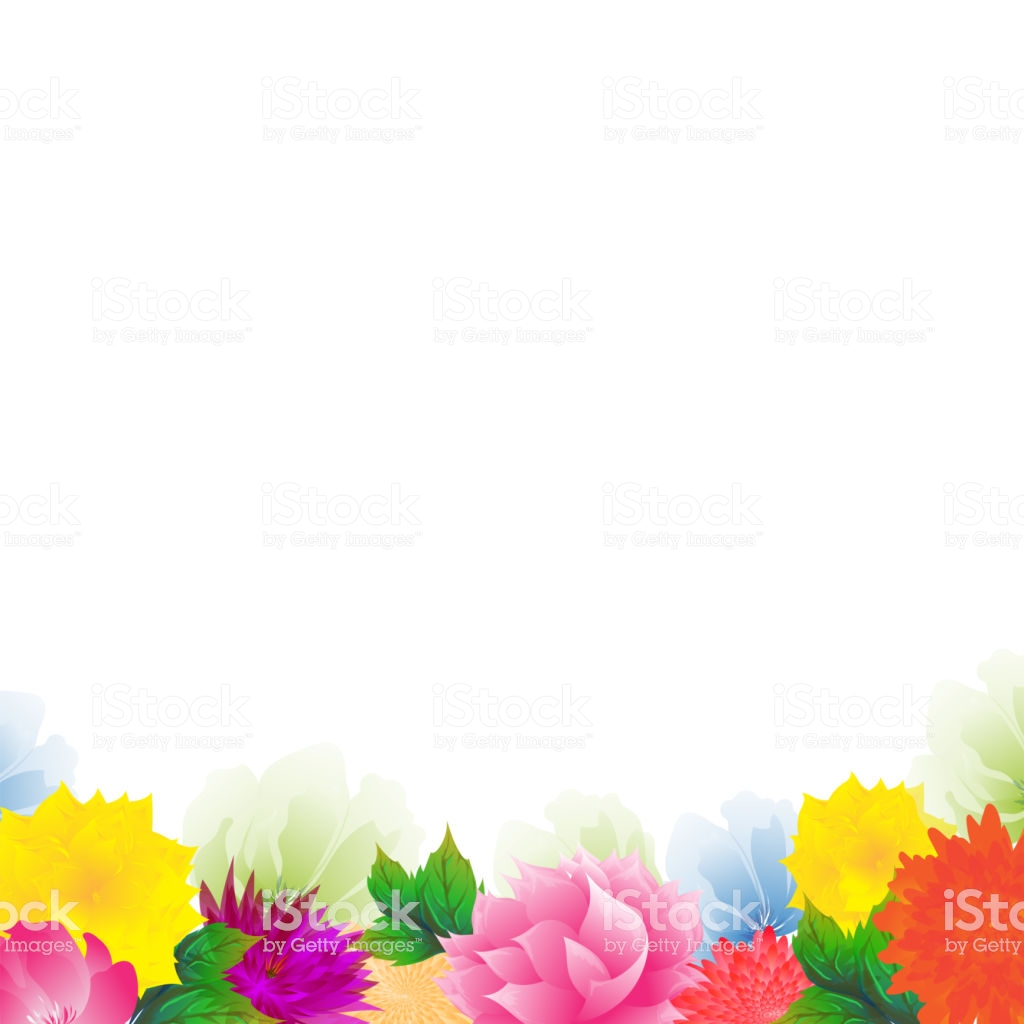 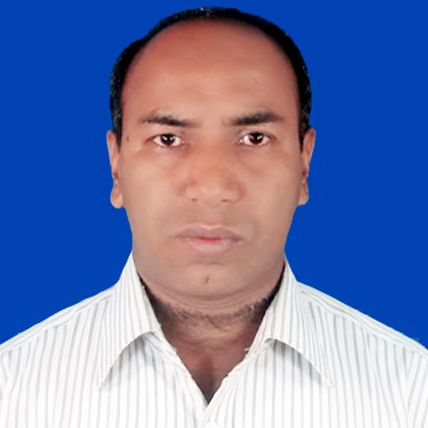 Presented by
Lesson Introduction
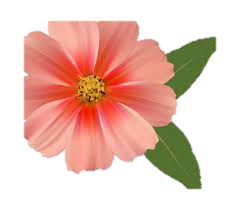 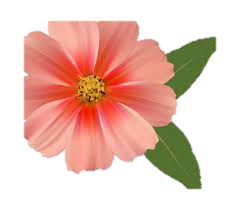 Sub:English 2nd part
Assertive to interrogative
Class: Eight
Unit: 5 
Time: 50 min.
Date: 20/12/2019
Md. Alamgir Hossain
Assistant Teacher(ICT)
Rahimapur Fazil Madrasha,
Patnitala, Naogaon.
e-mail-alamgirchz@gmail.com
Mobail No - 01723626108
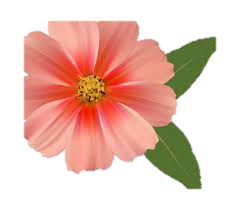 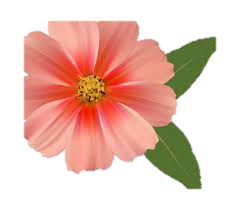 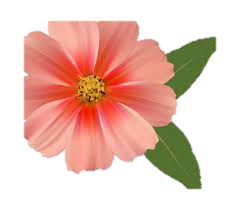 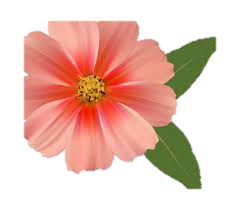 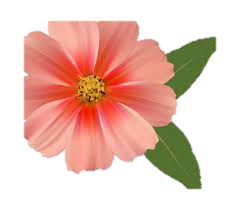 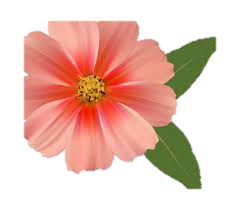 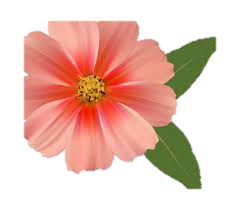 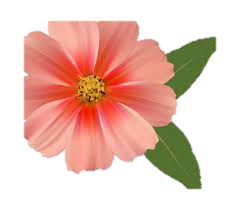 Lookat the picture
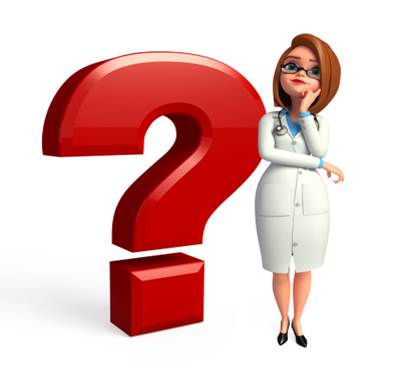 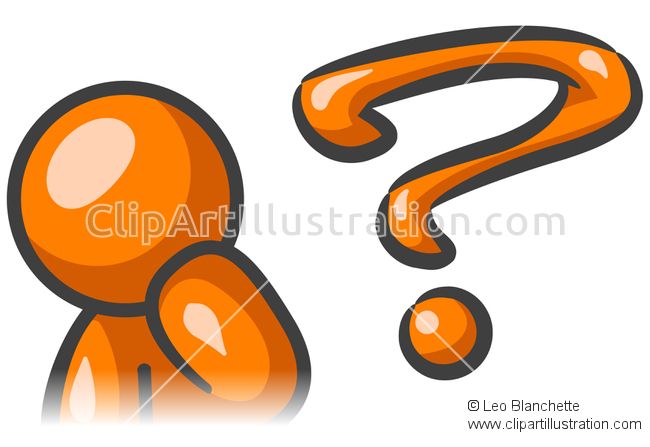 Lookat the picture
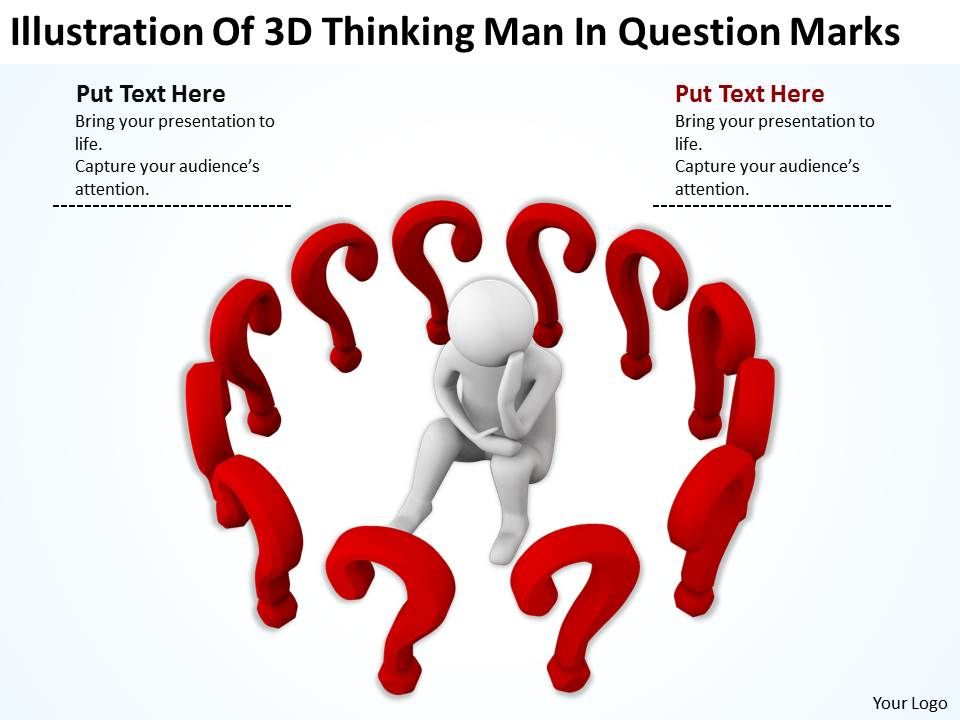 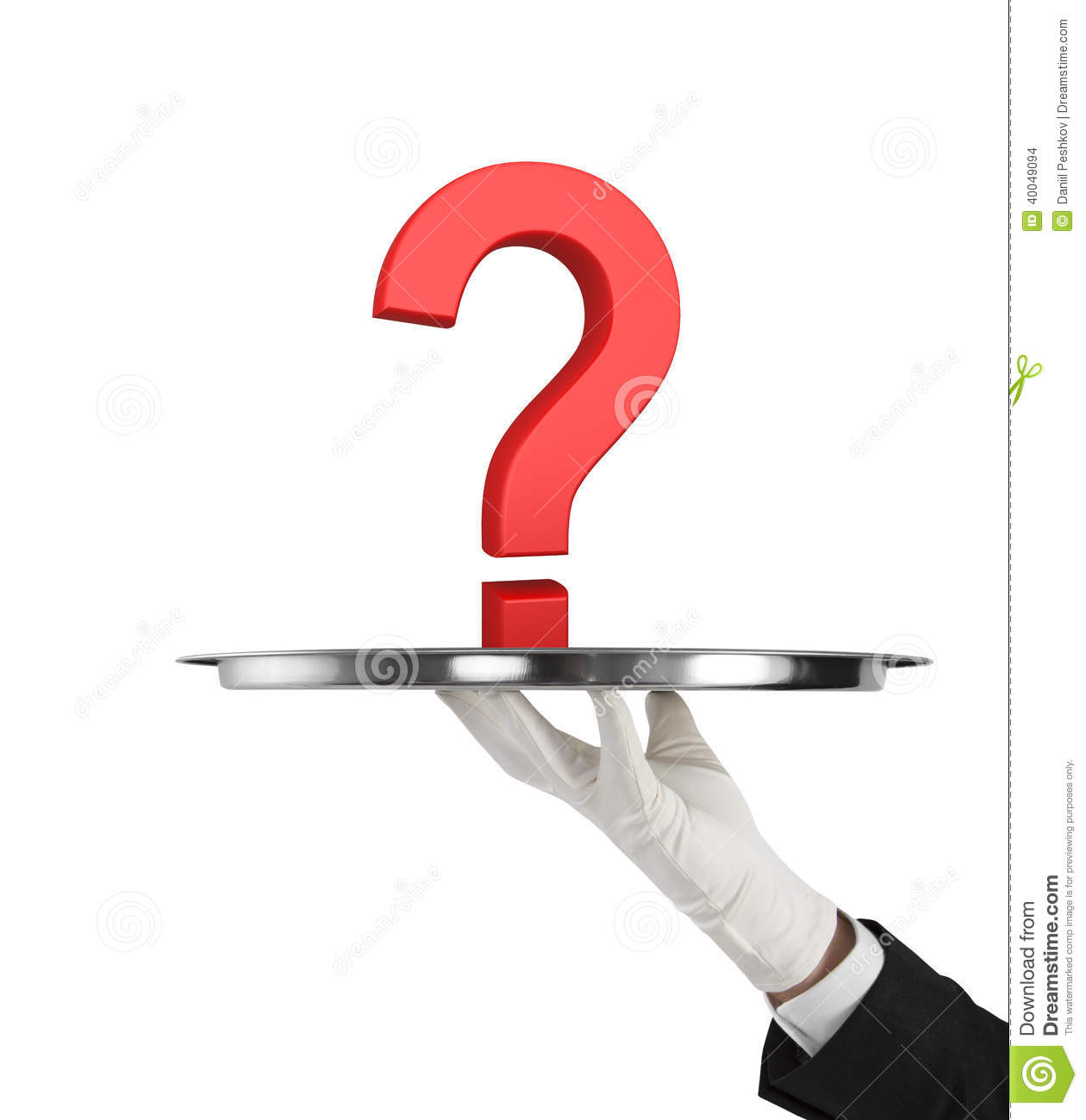 OBJECTIVES
By the end of this lesson students will be able to: 
describe the structure of assertive, affirmative and interrogative sentence.
write the structure  affirmative sentence .
use the  structure of  interrogative. 
identify the difference of affirmative  and interrogative.
make sentences of assertive to interrogative sentence.
5
Assertive to interrogative
Rule 1:
শর্ত -  Assertive বাক্যটি  affirmative (হাঁ বধোক)  হলে  interrogative করার সময়  interrogative+ Negative (প্রশ্নবধোক+না বধোক) করতে হয় – গঠন - শুরুতে Auxiliary verb + not এর সংক্ষিপ্ত + subject + বাকী + ?
Note - Auxiliary verb + not এর সংক্ষিপ্ত = Ain`t, Aren`t, Isn`t, Wasn`t, Weren`t, Haven`t Hasn`t
Note- assertive এ will, can, shall, am  থাকলে interrogative এ রুপান্তর করার সময় won’t, can’t, shan’t, ain’t হয়.
Assertive – He   is   in the school.
Interrogative –  Isn’t   he in the school ?
Assertive – You  can  do the work.
Interrogative –  Can’t  you do the work ?
Rule 2:
Auxiliary verb যুক্ত   negative  অর্থবোধক  Assertive sentence কে   interrogative এ রুপান্তর করার সময়  negative  উঠে যায়। এবং -----------------
সাহায্যকারী verb প্রথমে বসে + শেষে প্রশ্নবোধক চিহ্ন বসে +বাঁকী সব ঠিক থাকে
Assertive – He   is not   in the school.
Interrogative –   Is   he in the school ?
Assertive – I   shall not   go to Dhaka tomorrow.
Interrogative –  Shall  I go to Dhaka tomorrow ?
Rule 3:
Auxiliary verb   বিহীন  Assertive sentence interrogative   এ রুপান্তর করার সময় –
Subject and tense অনুযায়ী don’t/ didn’t/ doesn’t বসে + subject + v1 + verb এর পরের অংশ +?
Assertive – He play    ed   good football.
Interrogative –  Didn’t   he play good football?
Assertive – He like   s   ice-cream.
Assertive – He like   s   ice-cream.
Interrogative – Doesn’t   he like ice-cream?
Rule 5:
Everybody/ everyone/all যুক্ত Assertive sentence কে interrogative এ রুপান্তর করার সময় Everybody/ everyone/all এর পরিবর্তে  who  বসে +
Subject and tense অনুযায়ী don’t/ didn’t/ doesn’t বসে + v1 + verb এর পরের অংশ +?
Assertive –   Everybody   wants to be win.
Interrogative –  Who  doesn’t  wish to be win?
Assertive – Everybody/All  loves flowers.
Interrogative –  Who  doesn’t  love flower?
Rule 6:
Assertive Sentence এর শুরুতে যদি   Nobody/none/no one  থাকে তাহলে  interrogative এ রুপান্তর করার সময় –
Nobody/none/no one  এর পরিবর্তে   who  বসে + বাকী অংশ + ?
Assertive –  Nobody  could ever count my love for you.
Interrogative – Who  could ever count my love for you?
Assertive –  No one   can beat him.
Interrogative –  Who  can beat him ?
Individual work
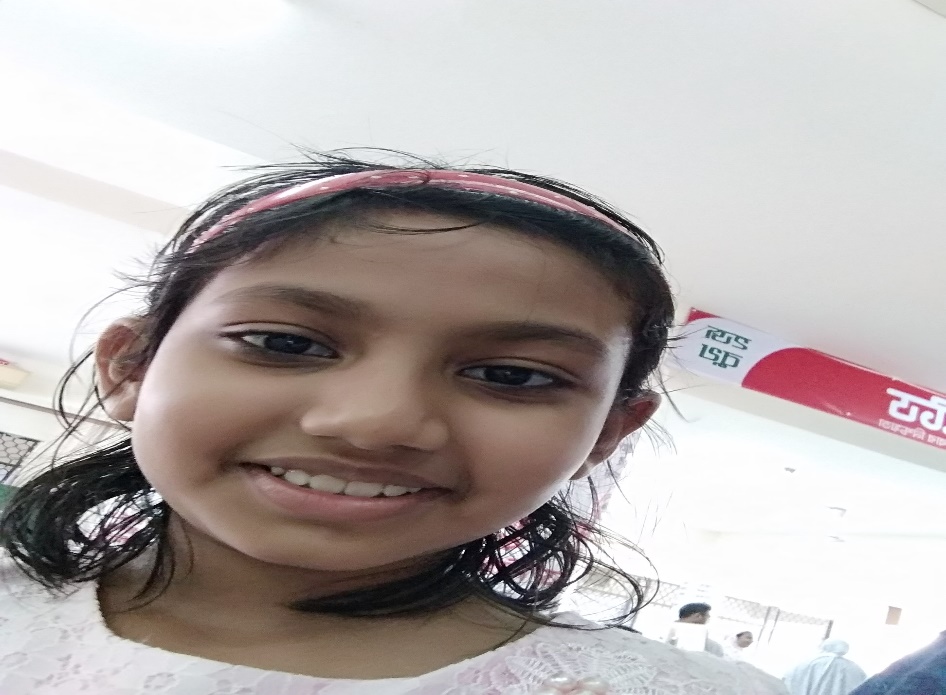 1. What is the transformation ?
Pair work: Ask and answer. 
Follow the conversation.
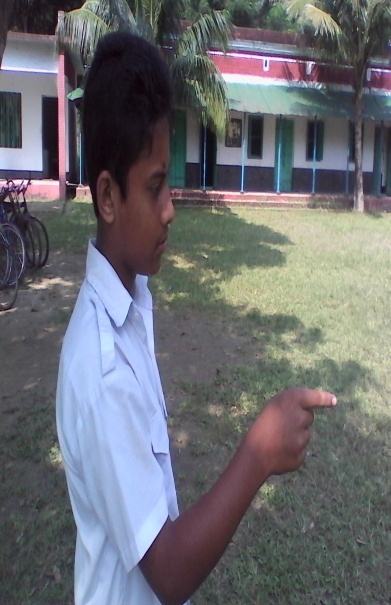 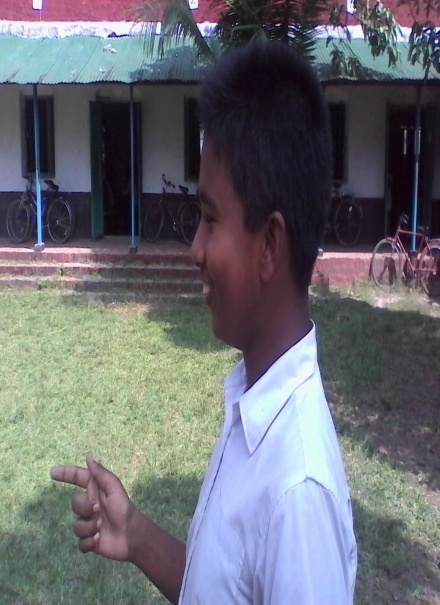 Who  doesn’t  wish to be win?
No one   can beat him.
Everybody   wants to be win.
Who  can beat him ?
Now come a pair from you and make a dialogue using Assertive sentence.
Group work
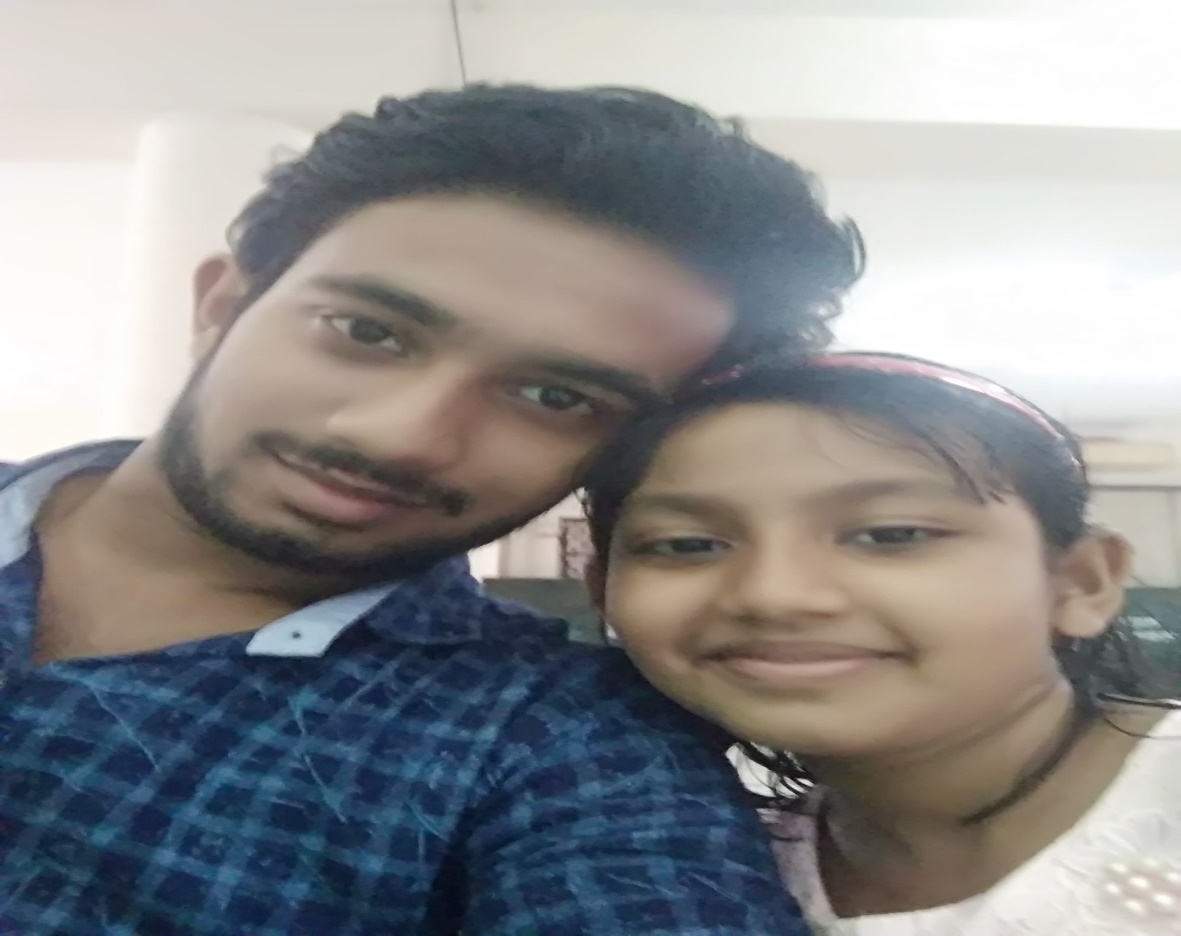 Make five assertive and interrogative sentence.
Ivaluation
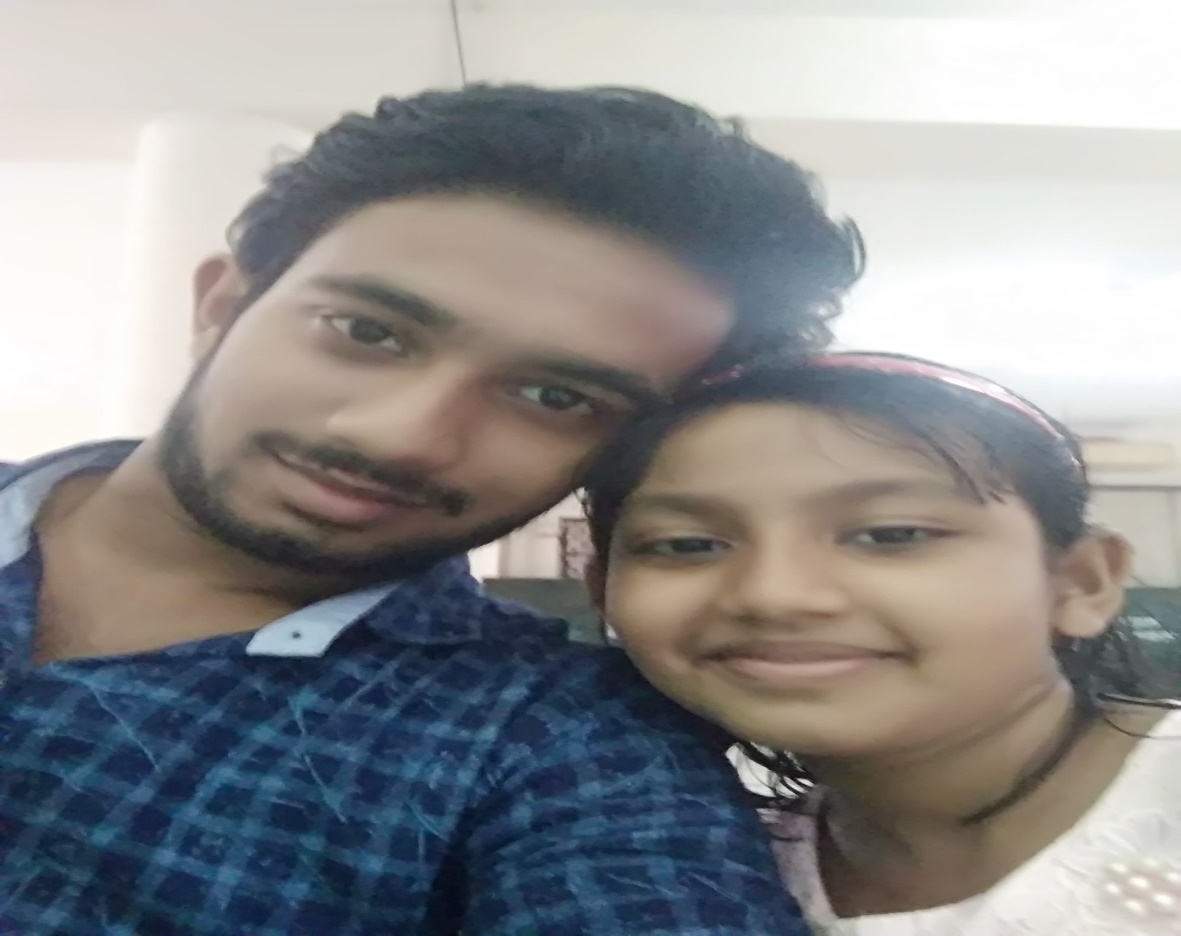 1.What is assertive sentence ?
2.What is interrogative sentence ?
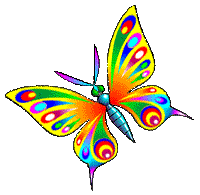 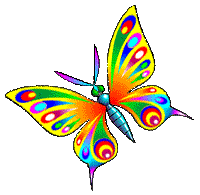 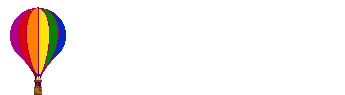 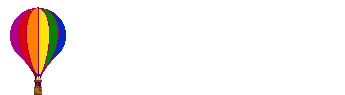 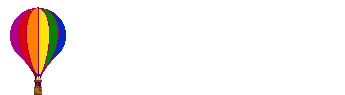 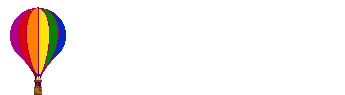 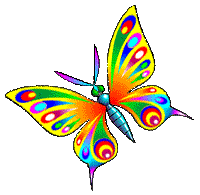 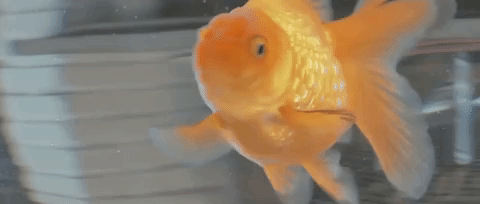 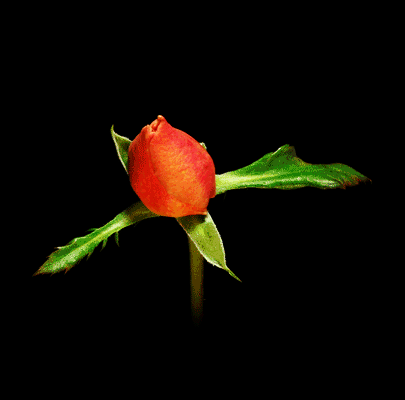 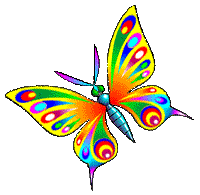 Thanks all